Consortiums
Jenzabar Experience
TC3
Wisconsin Association of Independent Colleges and Universities (WAICU)
South Dakota Technical School Consortium
Maine State Community College Consortium
Tribal College Consortium
Harvard University
Claremont  University Consortium
Associated College’s of Central Kansas
Nazarene College Consortium
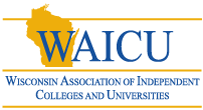 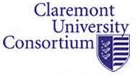 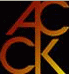 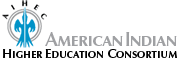 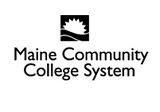 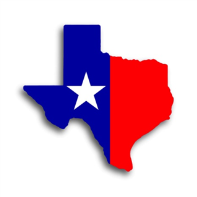 Types of Consortium
Buying  Consortium
Most Common
Each Institution owns software
Can be hosted or on site
Set Pricing for additional schools
Maintenance based on group FTE
Negotiated Services rate
Technology
Shared resources
Single instance of Software
Centralized IT infrastructure
Hosted
Customized
Determined by partners